STRUCTURAL TAGGING
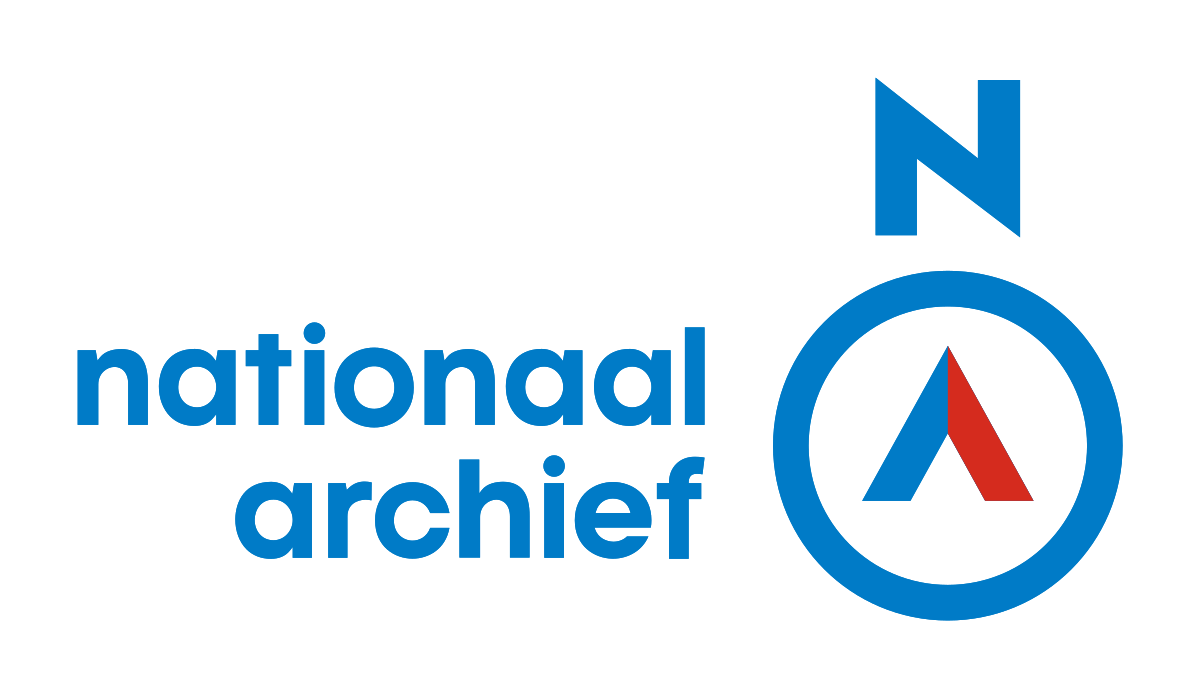 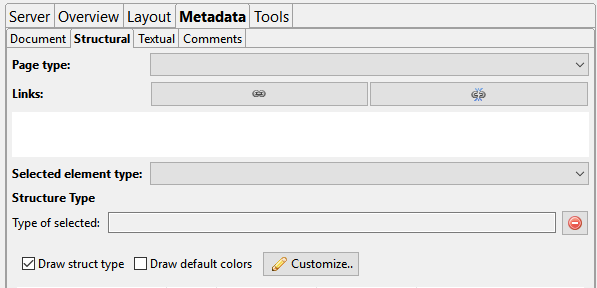 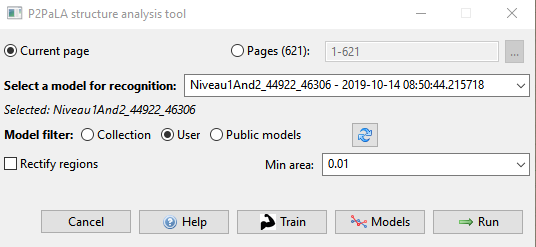 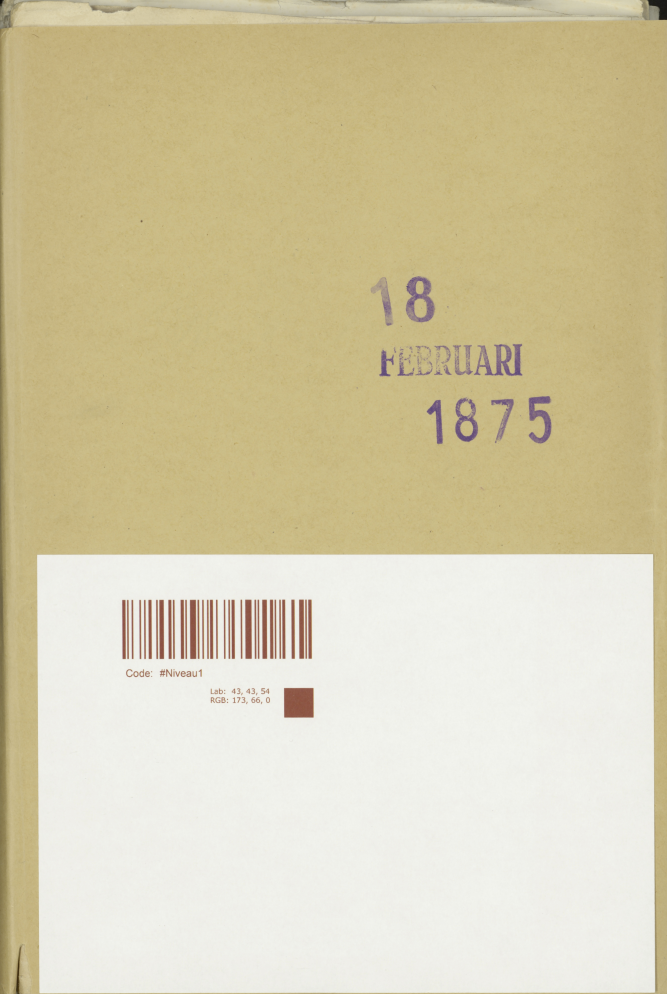 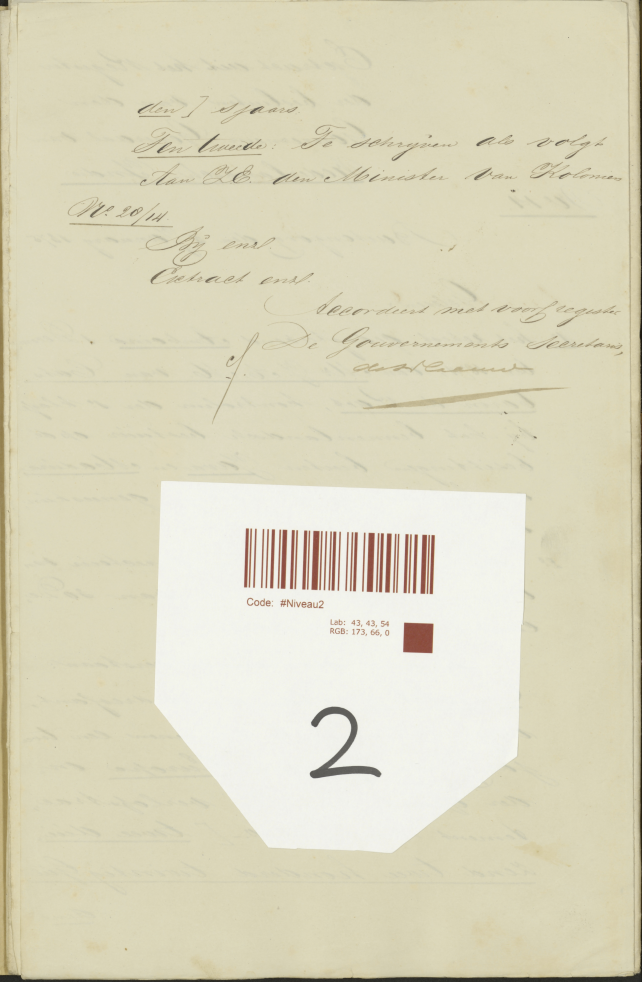 1
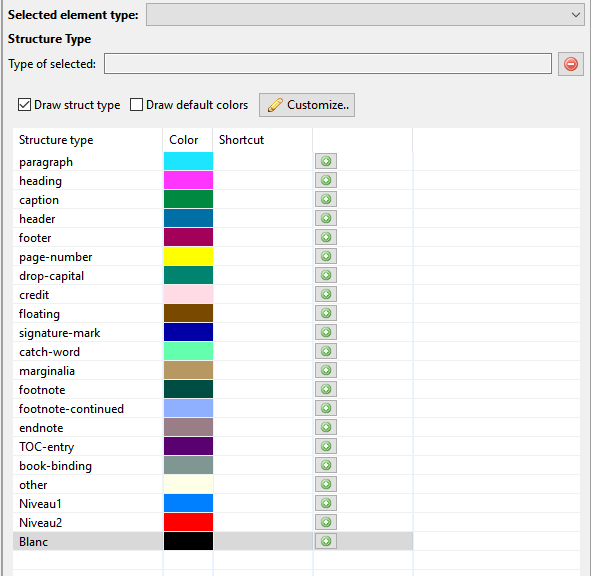 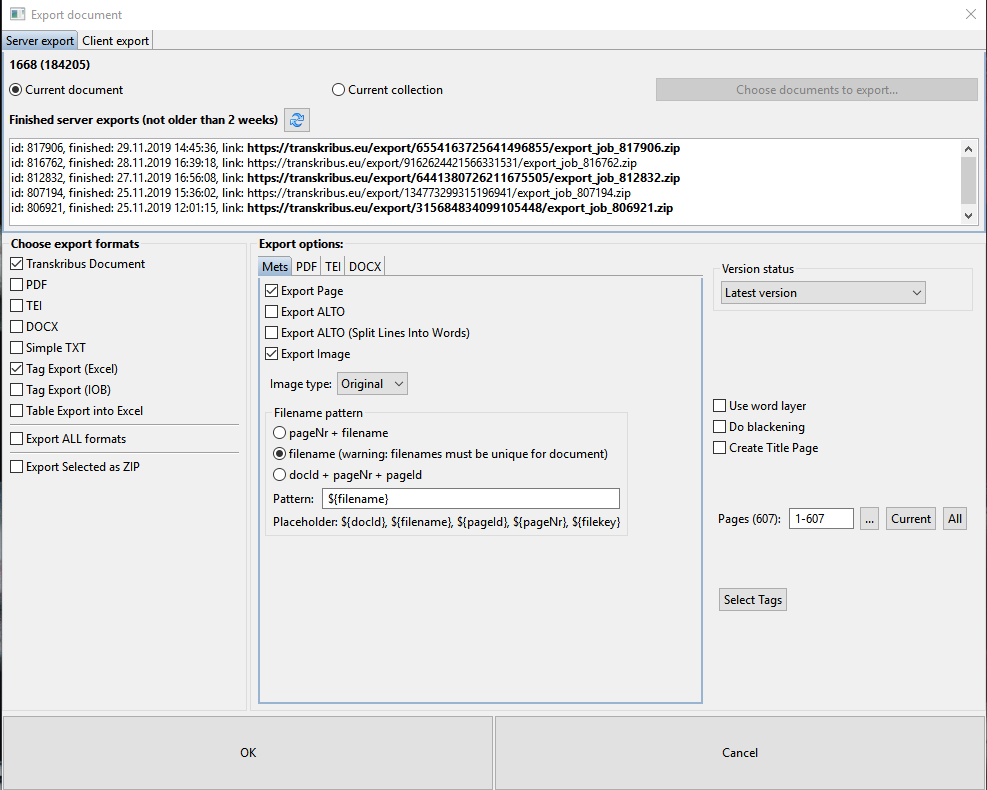 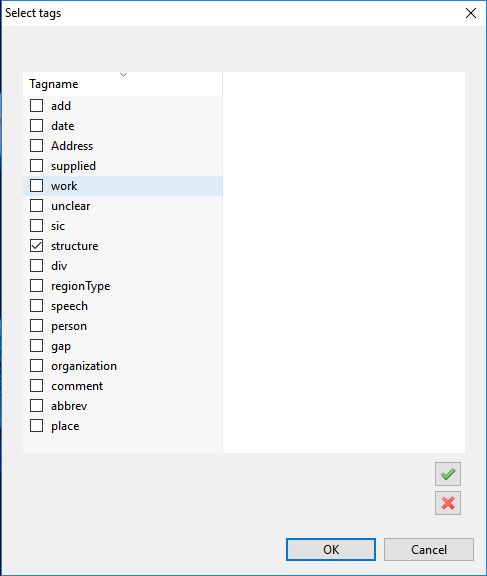 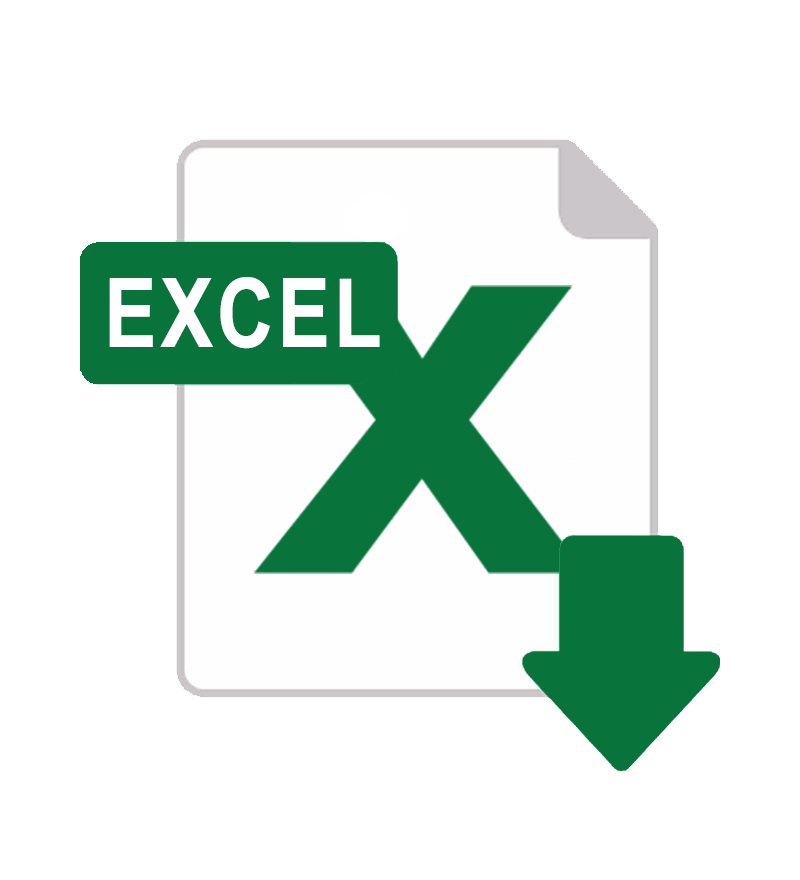 THE PROCESS
PATTERNS
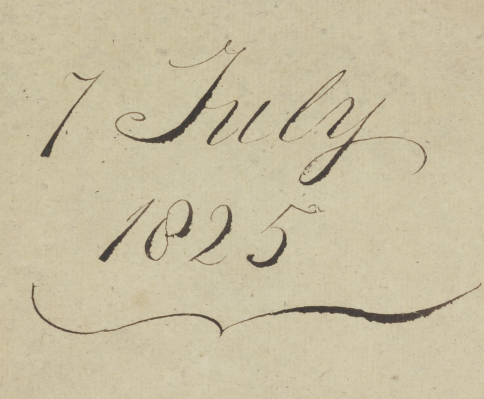 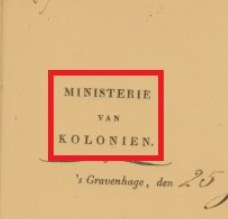 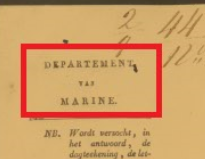 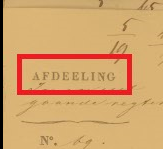 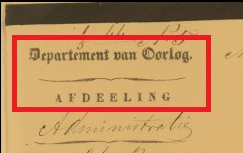 Niveau 1
1 Pattern - 1 Tag
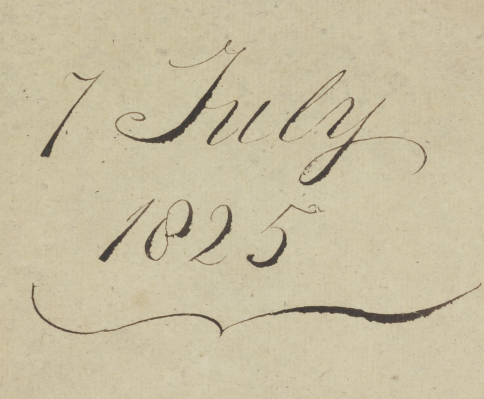 Niveau 2
4 Pattern - 1 Tag
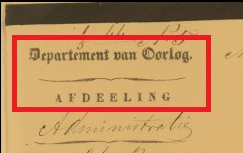 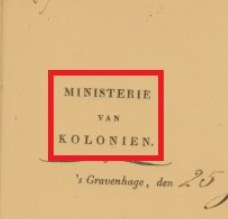 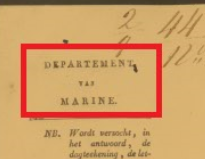 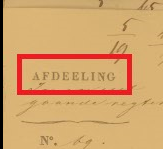 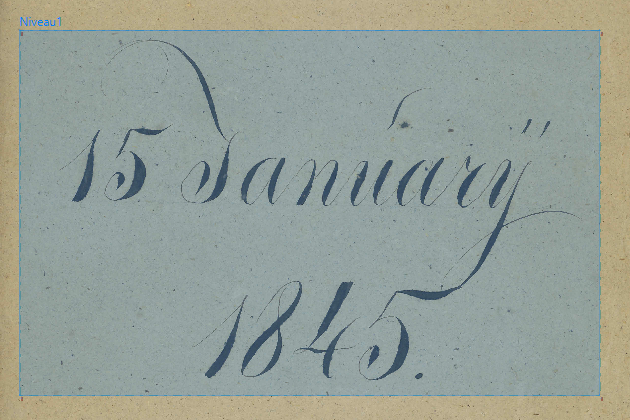 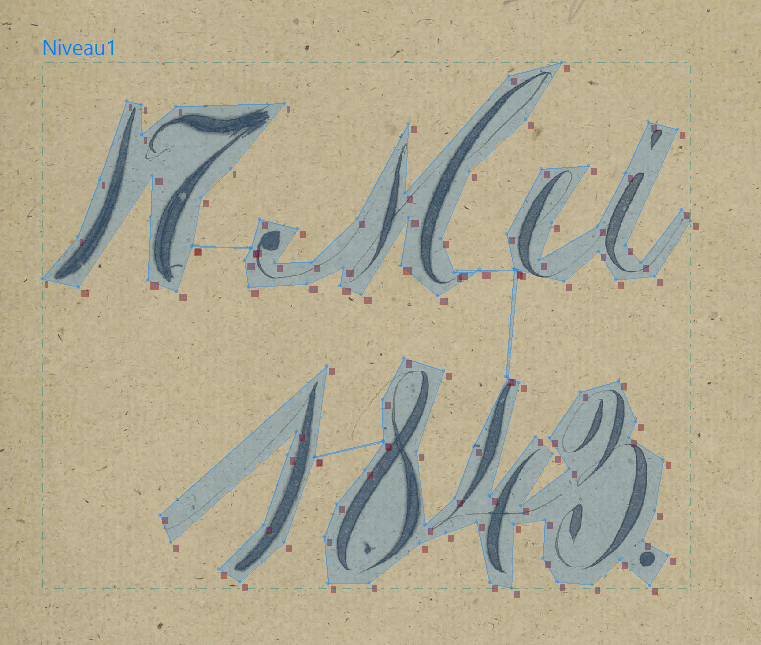 GRADUAL PATTERN ENRICHMENT
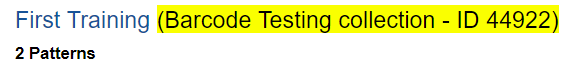 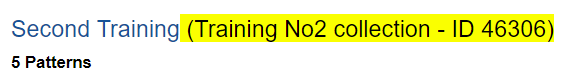 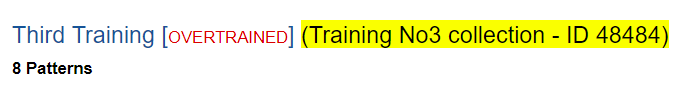 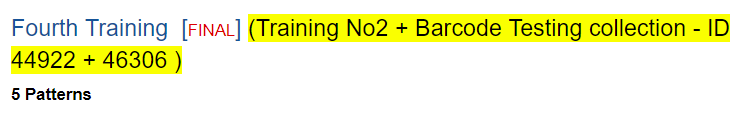 MODEL ISSUES
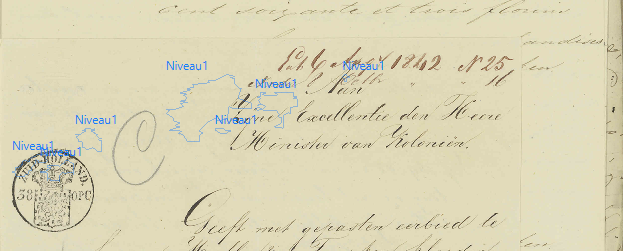 CREATION OF SMALL RANDOM REGIONS
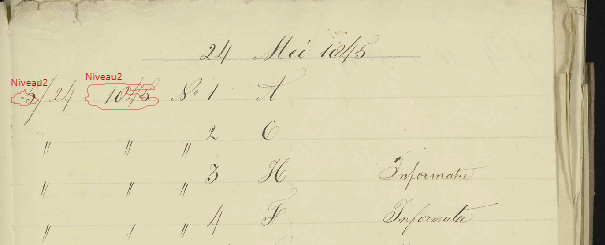 TAGGING AREAS ON THE TOP LEFT SIDE OF THE PAGE
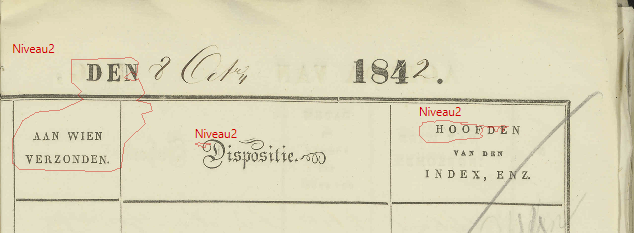 TAGGING LARGE AREAS IN PAGES THAT CONTAIN TABLES
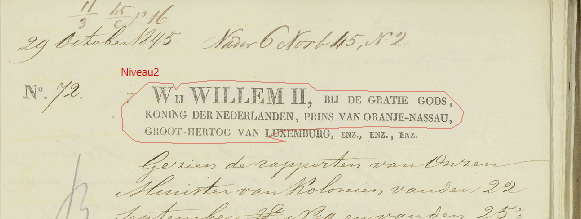 TAGGING AREAS 
THAT CONTAIN TYPEWRITING FORMAT
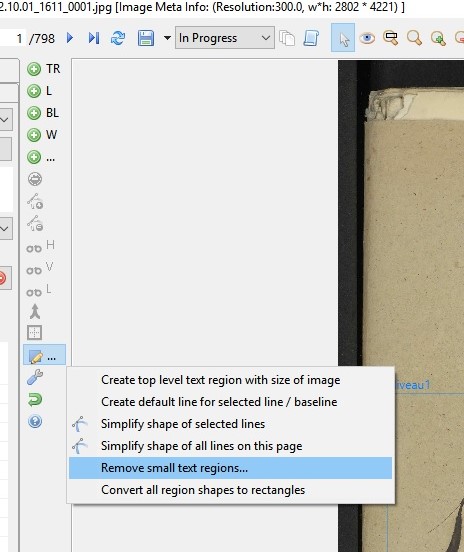 Remove Small Text Regions
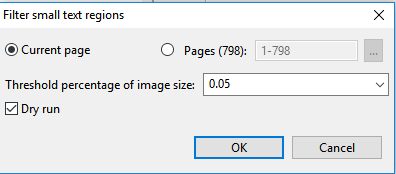 RESULTS
RESULTS BASED ON 100 INV. NUMBERS TEST
100 INV. NUMBERS IN ALTO XML FORMAT (APPROXIMATELY 65.000 SCANS)
RANDOM SELECTION OF 300 SCANS
MANUAL CHECKING OF THE RESULTS
CONCLUSIONS
FINAL CONCLUSIONS
Structural Tagging is a process that requires time and planning. 
The training process requires a great amount of material that should be manually tagged. 
Users should not expect the same results from structure analysis tools as from the HTR.
Structural analysis is more difficult task than HTR.
The demand for structural analysis should be increased.
The amount of produced ground truth can be used for further research.
It is time to invest our time in other tools and platforms as well.
THANK YOU !